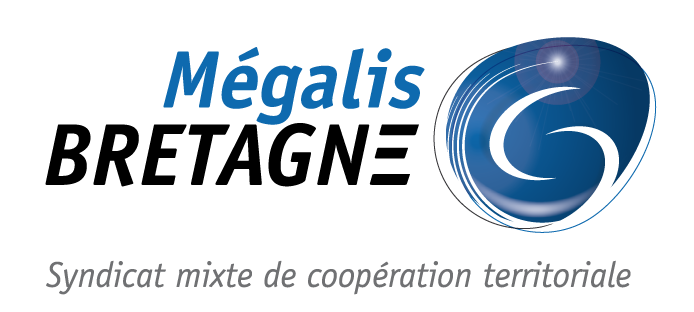 Présentation du kit RGPD
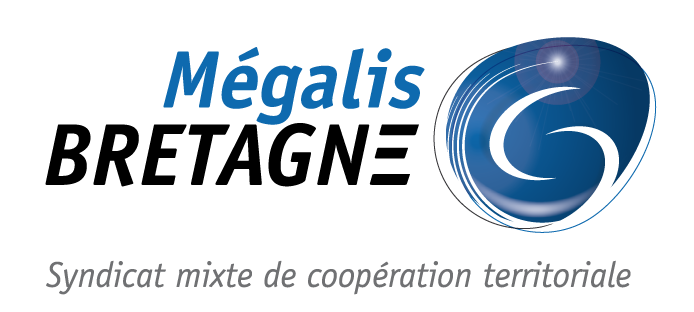 Evaluer la situation
Recenser les traitements de données à caractère personnel
Evaluer le niveau de sensibilité dans la collectivité
Cartographier les données

Lister les points de non-conformité
Confrontation au référentiel légal
Confrontation au référentiel technique

Préparation du plan d’actions

Mise en œuvre du plan d’actions
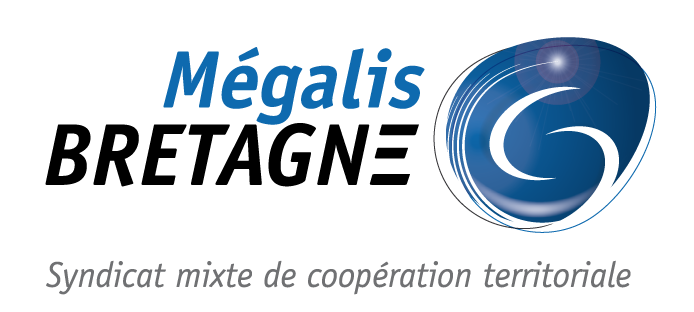 Evaluer la situation
Recenser les traitements de données à caractère personnel
Evaluer le niveau de sensibilité dans la collectivité
Cartographier les données

Lister les points de non-conformité
Confrontation au référentiel légal
Confrontation au référentiel technique

Préparation du plan d’actions

Mise en œuvre du plan d’actions
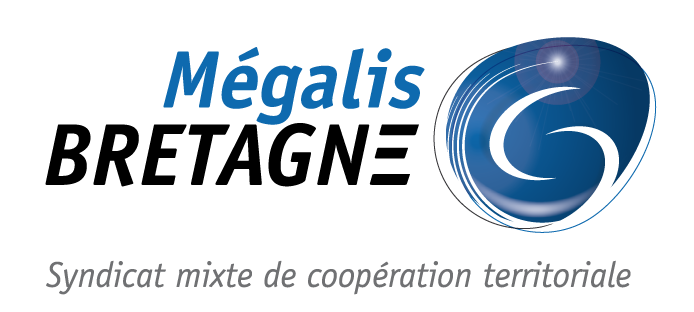 Action 1 : Recenser les traitements de données à caractère personnel
Diffuser le questionnaire aux services
	 « 1.1 Recensement questions services.doc »

Analyser les réponses 

Reporter les réponses dans le tableau de recensement
	« 1.1 Reporter les traitements.xlsx »

Remplir le registre des traitements
	« 1.1 Registre RGPD.xlsx  »
	« 1.1 Registre traitements Mégalis.xls  »
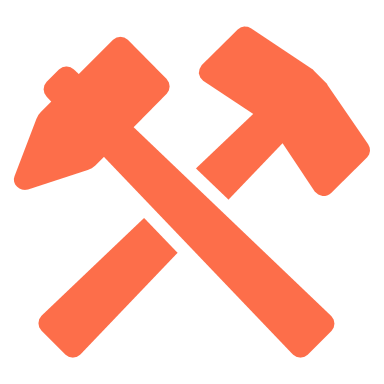 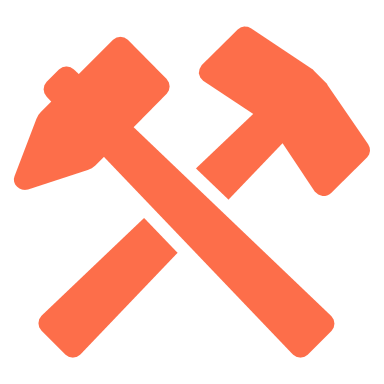 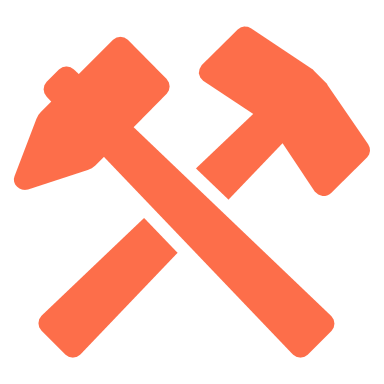 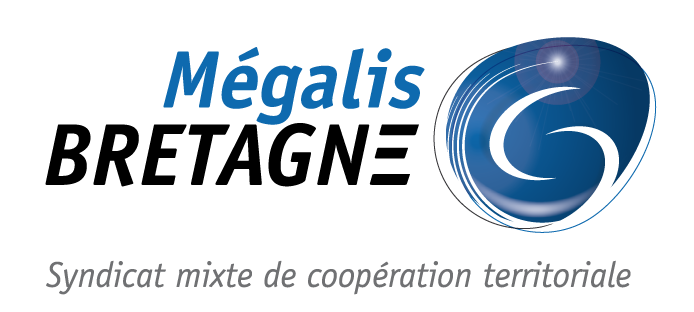 Action 2 : Evaluer le niveau de sensibilité dans la collectivité
Les principes de base de la loi Informatique et libertés sont-ils connus des agents et des élus ?

Les élu·e·s connaissent-ils·elles leur responsabilité ?

Un Délégué à la protection des données est-il présent dans la collectivité ?
	« 1.2 Questionnaire sur la protection des données.pptx »
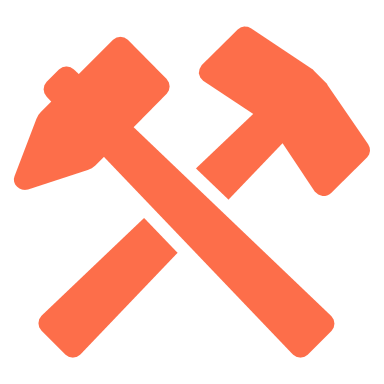 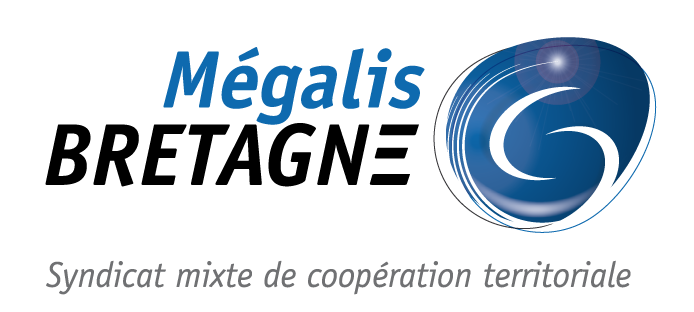 Action 3 : Cartographier les données
Lister ce qui est utilisé dans la collectivité en matière de : 

Logiciels
Applications
Matériel
Contrats conclus avec les prestataires informatiques
Contrats conclus avec les prestataires de site internet
Contrats de maintenance

	« 1.3 Cartographier les données.xlsx »
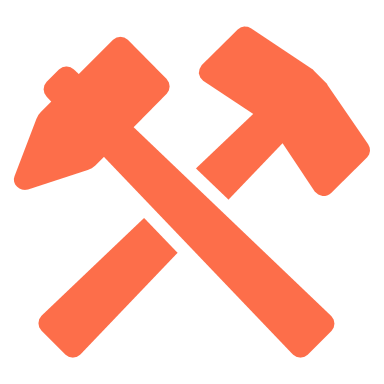 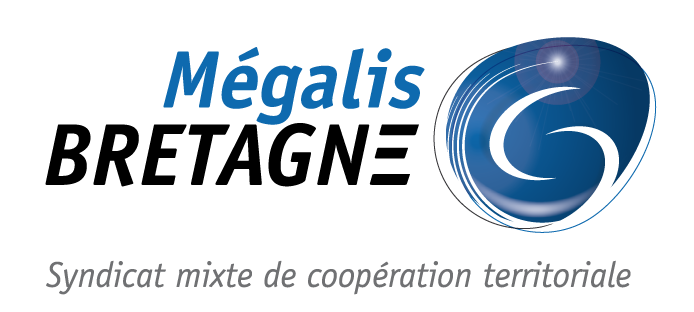 Evaluer la situation
Recenser les traitements de données à caractère personnel
Evaluer le niveau de sensibilité dans la collectivité
Cartographier les données

Lister les points de non-conformité
Confrontation au référentiel légal
Confrontation au référentiel technique

Préparation du plan d’actions

Mise en œuvre du plan d’actions
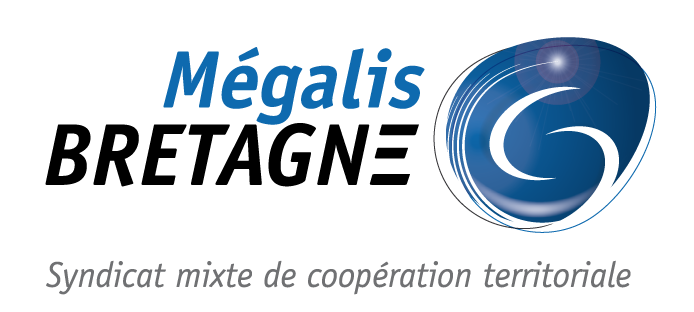 Action 1 : Confrontation au référentiel légal
Sur 10 thèmes principaux réaliser un auto-diagnostic sur la conformité des pratiques actuelles aux obligations du RGPD :








Objectif double : 
-   S’évaluer 
Disposer d’éléments pour la suite (préparer le plan d’action)

	«2.1 Auto-diagnostic réferentiel legal.xlsx»
Le DPD
La collecte des données
Les droits des personnes concernées
Les droits des mineurs
Le privacy by-design


La documentation de la conformité
Les marchés publics
La sensibilisation des agents
La sensibilisation des élus
La perte de données
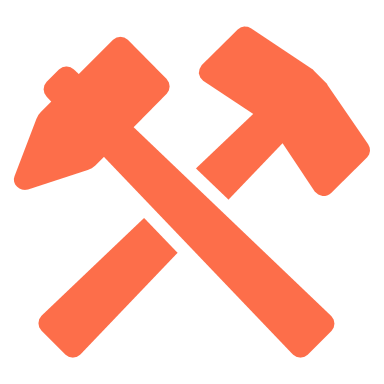 Action 2 : Confrontation au référentiel technique
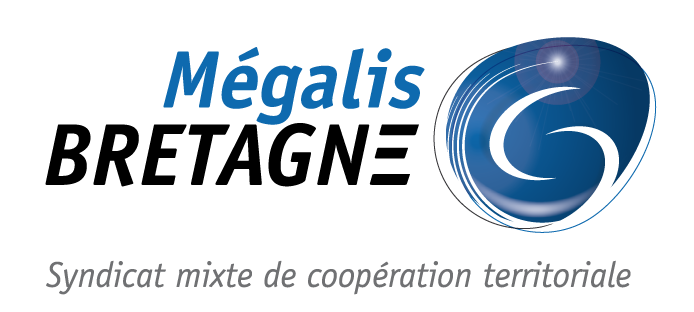 Sur 14 thèmes principaux réaliser un auto-diagnostic sur l’état des mesures de sécurité informatique dans la collectivité








Objectif double également : 
- S’évaluer 
- Disposer d’éléments pour la suite (préparer le plan d’action)

	«2.2 Auto-diagnostic sécurité informatique.xlsx»
Analyser les risques
Authentifier mes utilisateurs
Gérer les habilitations et sensibiliser mes utilisateurs
Sécuriser les postes de travail
Sécuriser l’informatique mobile
Sauvegarder et prévoir la continuité d’activité
Encadrer la maintenance
Tracer les accès et gérer les incidents
Protéger les locaux
Protéger le réseau informatique interne
Sécuriser les serveurs et applications
Gérer la sous-traitance
Archiver
Sécuriser les échanges avec d’autres organismes
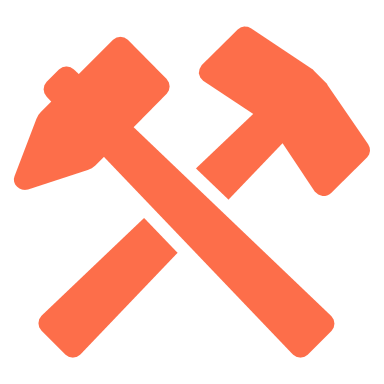 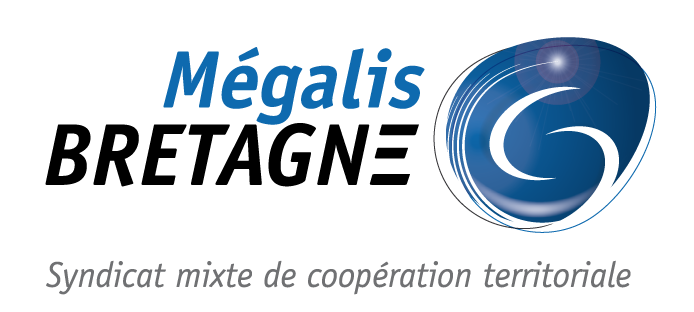 Evaluer la situation
Recenser les traitements de données à caractère personnel
Evaluer le niveau de sensibilité dans la collectivité
Cartographier les données

Lister les points de non-conformité
Confrontation au référentiel légal
Confrontation au référentiel technique

Préparation du plan d’actions

Mise en œuvre du plan d’actions
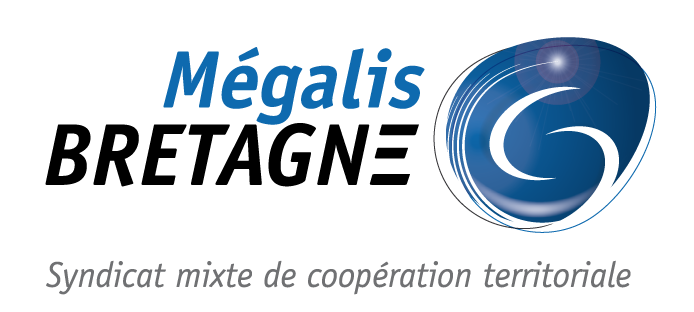 S’appuyer sur le travail effectué
Travail de synthèse des différents livrables : 

 Recensement des traitements
 Évaluation du niveau de sensibilité dans la collectivité
 Cartographie des données
 Déclarations déjà réalisée auprès de la CNIL
 Auto-diagnostics
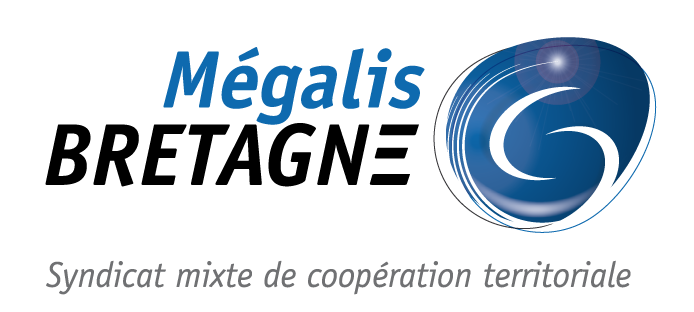 Un constat, une nécessité
Un constat : mise en conformité intégrale difficile

Une nécessité : définir des priorités

Des critères à prendre en compte
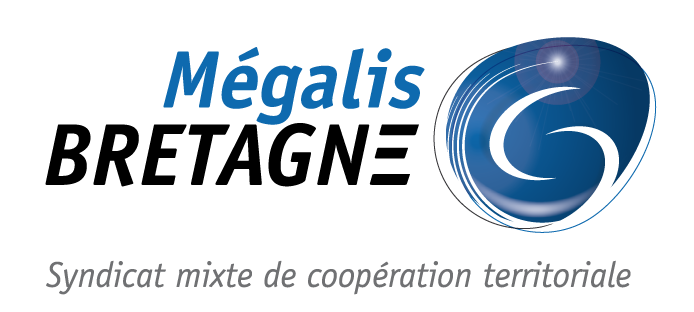 Des critères à prendre en compte
Quelles sont les ressources humaines disponibles ?

Quel est le budget disponible pour la mise en conformité ?

De combien de temps dispose-t-on ?

Quel est le niveau d’exposition au risque ?
- Risque juridique
- Risque en terme d’image, réputation, perte de confiance
- Risque pour la sécurité informatique
	En s’appuyant notamment sur les auto-diagnostiques

Objectif : mise en évidence des axes de travail prioritaires

	«3. Evaluation_par_action.xlsx»
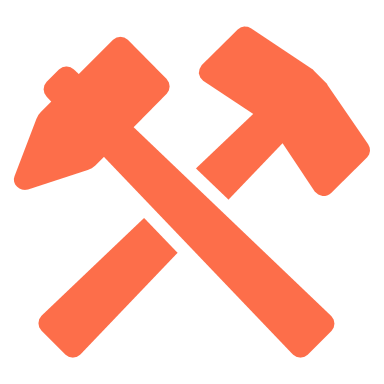 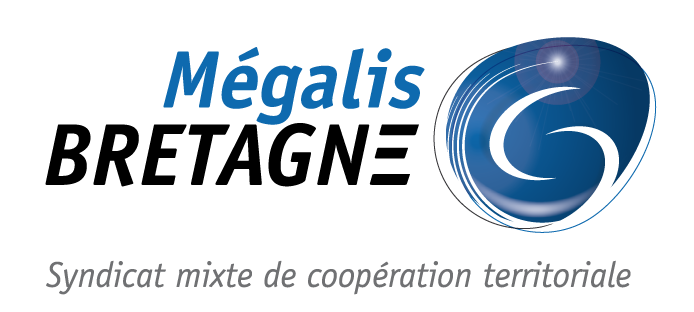 Le plan d’actions
Elaboration du plan d’actions 
- Définition des priorités
- En orientations / axes stratégiques

Chaque collectivité aura un plan d’action différent !


Validation du plan d’actions par la direction générale
- Indépendance du DPD

	«3. Plan_d_actions_.xlsx »
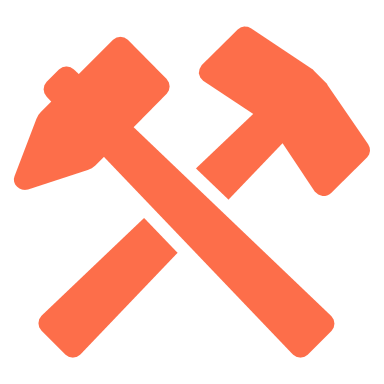 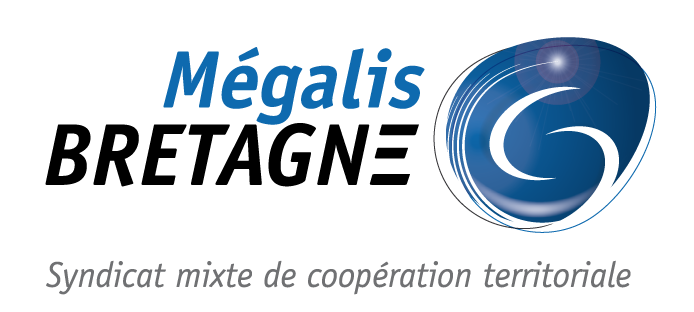 Evaluer la situation
Recenser les traitements de données à caractère personnel
Evaluer le niveau de sensibilité dans la collectivité
Cartographier les données

Lister les points de non-conformité
Confrontation au référentiel légal
Confrontation au référentiel technique

Préparation du plan d’actions

Mise en œuvre du plan d’actions
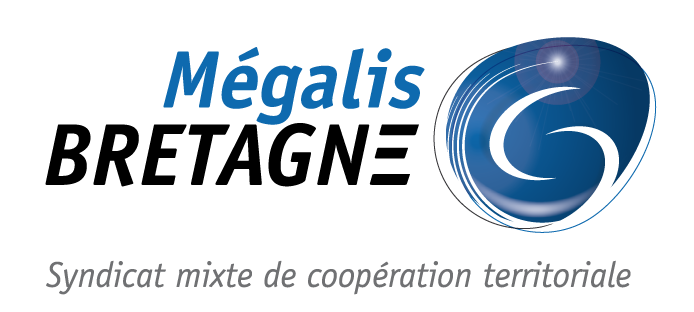 Un projet comme un autre
S’appuyer sur le plan d’actions : objectifs clairs et indicateurs mesurables
- Attentes, délais, calendrier et moyens ?
Indicateurs / livrables pour mesurer l’avancement ?

Identifier un· chef·fe de projet
- Idéalement le/la futur.e DPD
- Positionnement : bonnes connaissances des services de la collectivité, connaissances juridiques et techniques / informatiques
- Disposera du temps nécessaire : 20 à 30 % de son temps pendant 6 mois et 10 % de son temps par la suite
Disposera de moyens : formation, communication, etc.

S’appuyer sur un « sponsor » de la démarche : élu·e ou DGS / DGA
Communiquer sur le projet 
- D’autant plus utile que tous les services de la collectivité sont impactés
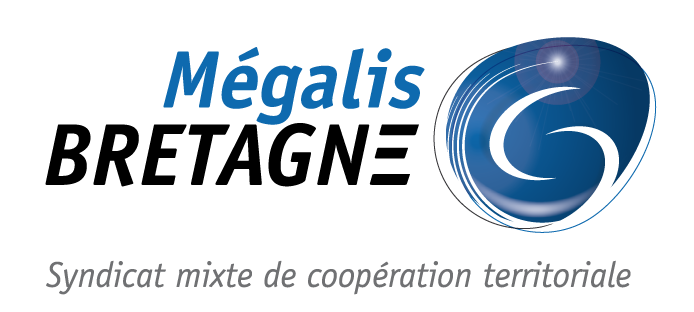 Mise en œuvre
Fiches actions

Groupes de travail : mettre en commun les compétences au démarrage et de façon pérenne

Potentiellement, plusieurs actions démarrent en même temps.

Ne pas hésiter à communiquer au fur et à mesure de la mise en œuvre

	« 4.Fiche action type.doc »
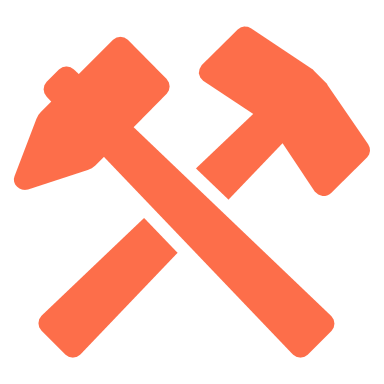 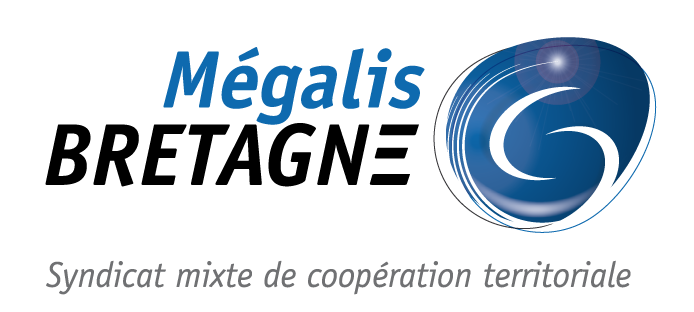 Vos questions
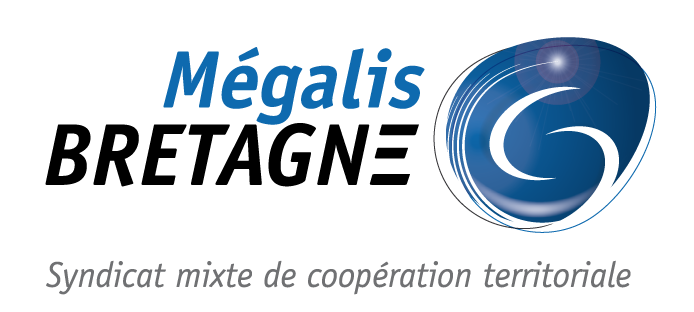 Glossaire
CIL : correspondant informatique et libertés 
CNIL : commission informatique et libertés
DPO : data protection officier = délégué à la protection des données en anglais
EIVP : étude d’impact sur la vie privée
EM : Etats membres de l’Union européenne
LIL : loi informatique et libertés
PIA : privacy impact assessment = étude d’impact sur la vie privée en anglais
RGPD : règlement général à la protection des données
RT : responsable du traitement